Campus Budget Forum  
February 23, 2017
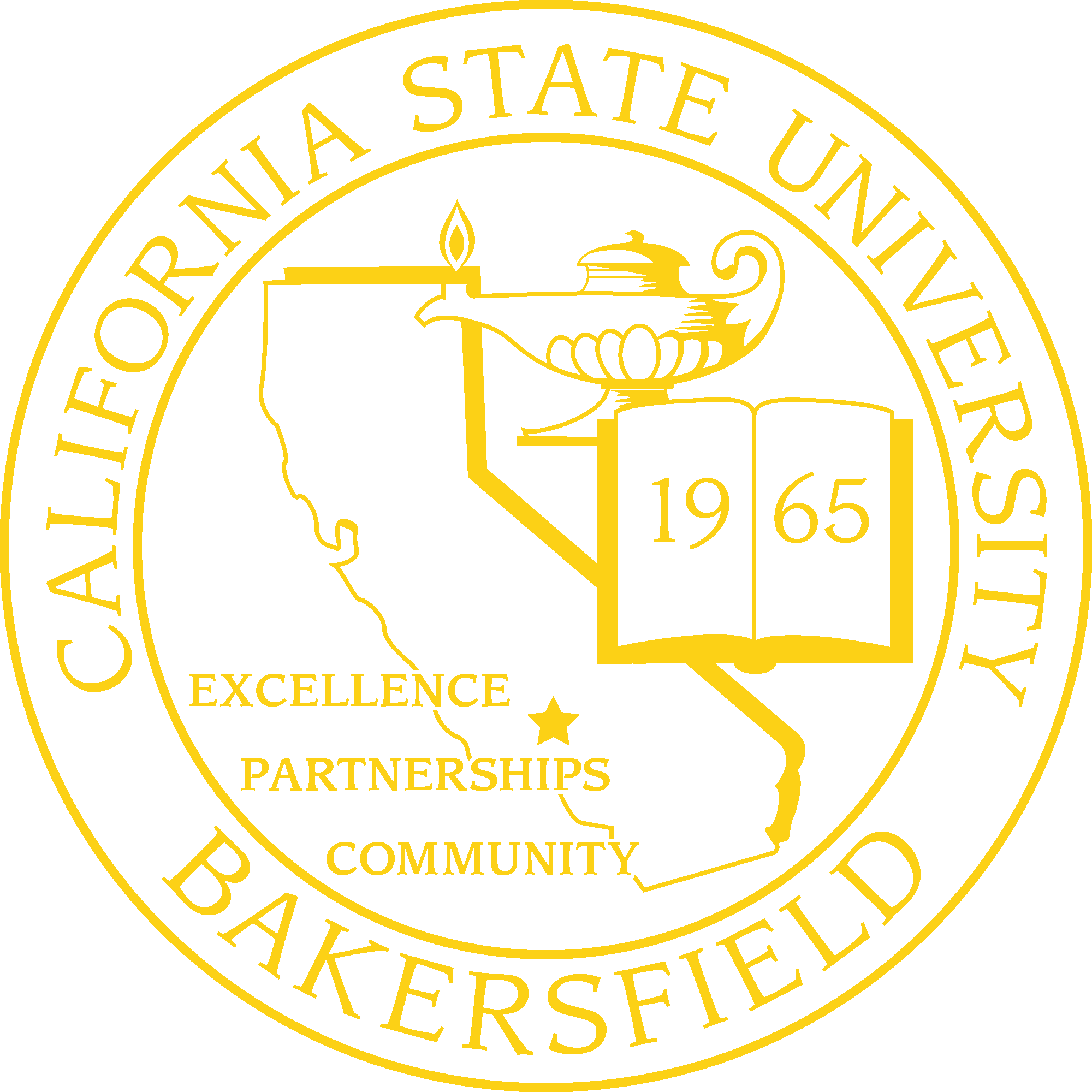 Budget Central
Agenda
Introductions – Mitchell
-	Meetings of the USP-BAC
2016-17 Budget – Davis
2016-17 Critical Unmet Needs – Cabinet Members
New Initiatives
Student employment
Faculty and staff professional development
Classroom and laboratory refresh and renovations
2017-18 BOT Budget Proposal – Mitchell
2017-18 CSUB Net Operating Budget Priorities
Summary 
-	Advocacy Events
Discussion and Q & A
2
2016-17 Budget Source of Funds – FY 2016-17 (BK001)
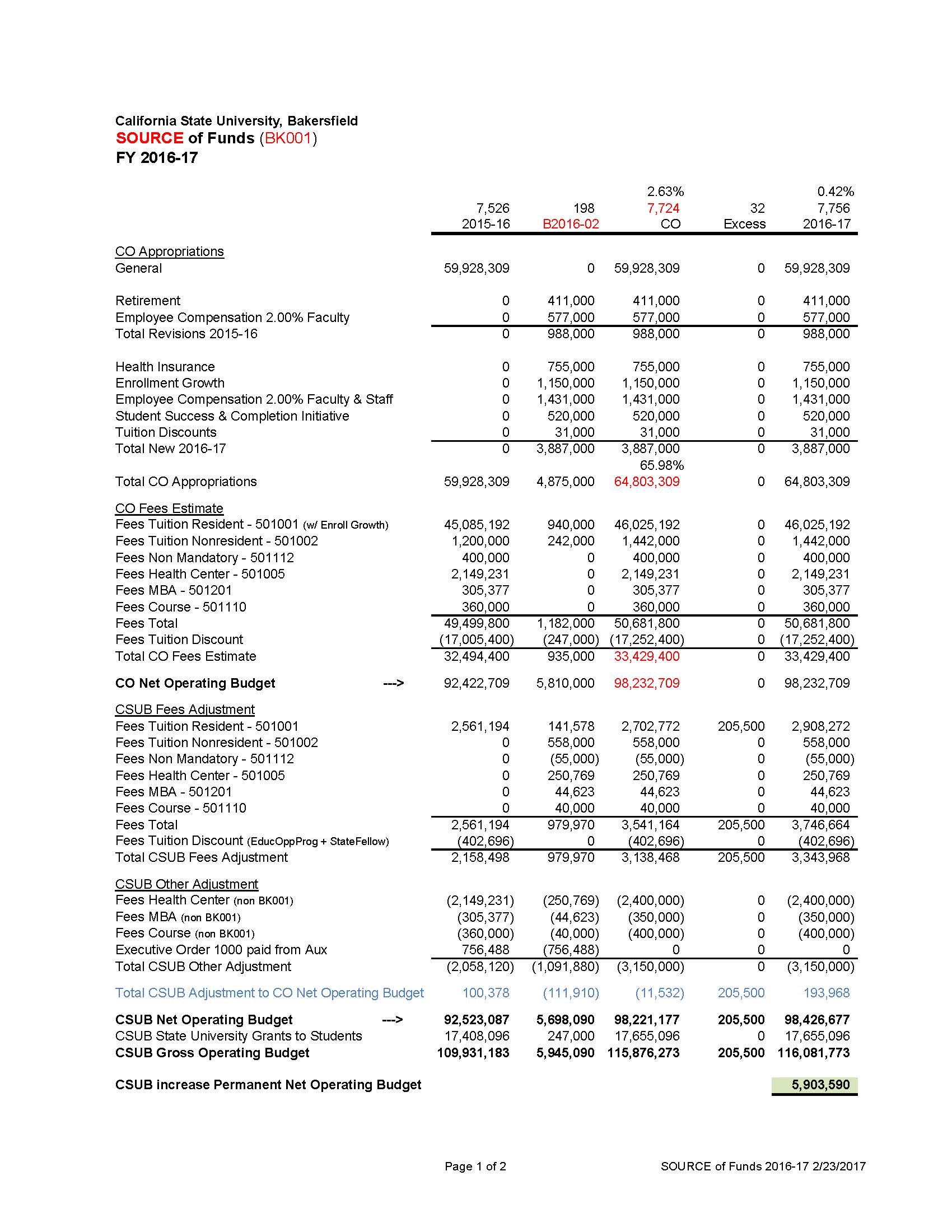 3
2016-17 Budget Use of Funds – FY 2016-17 (BK001)
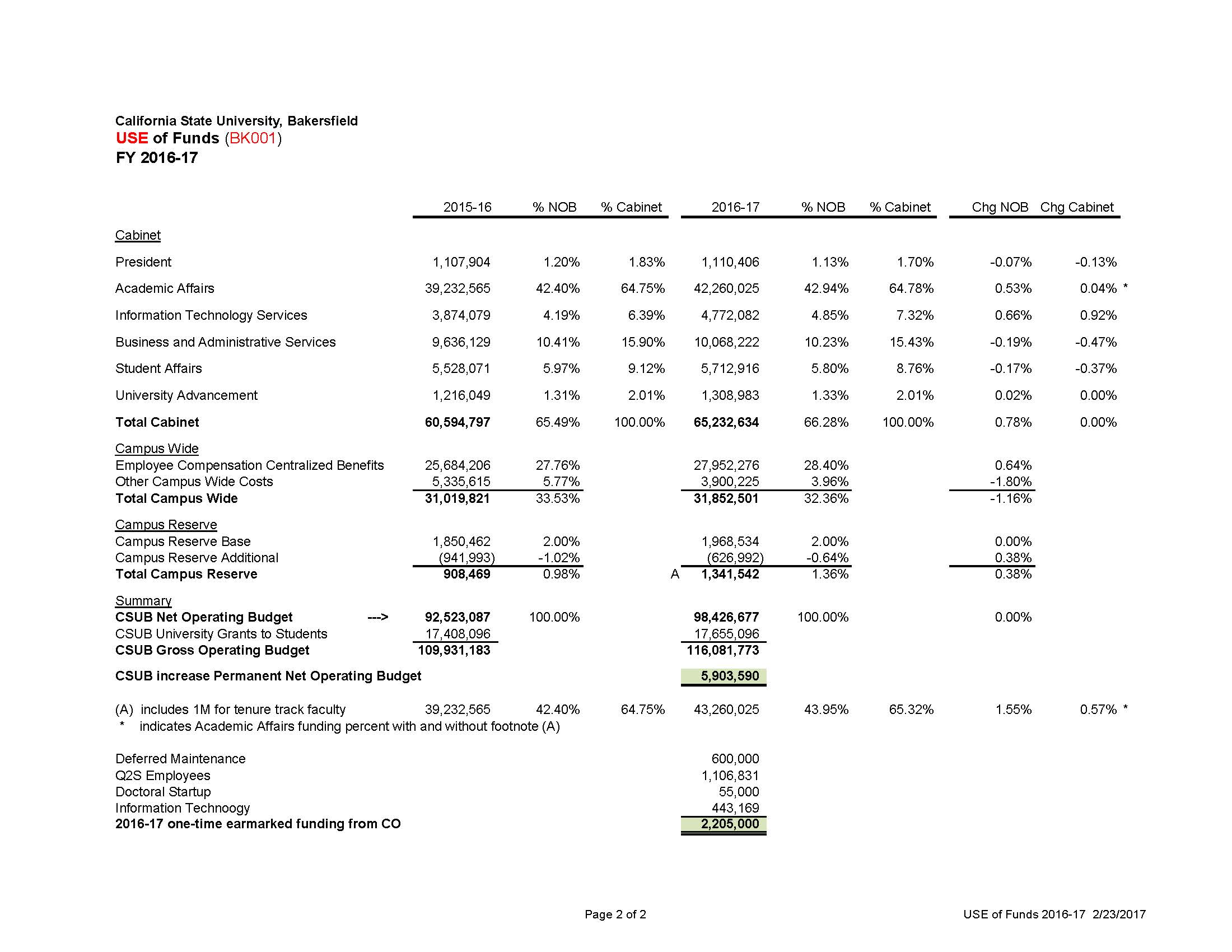 4
4
2017-18
CSU Support Budget Request Augmentation
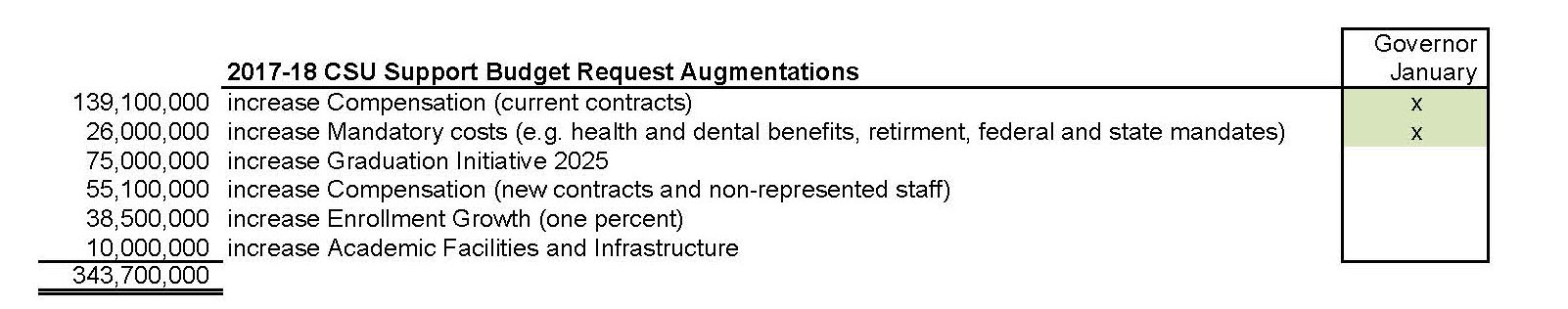 5
2017-18 CSUB Net Operating Budget Priorities
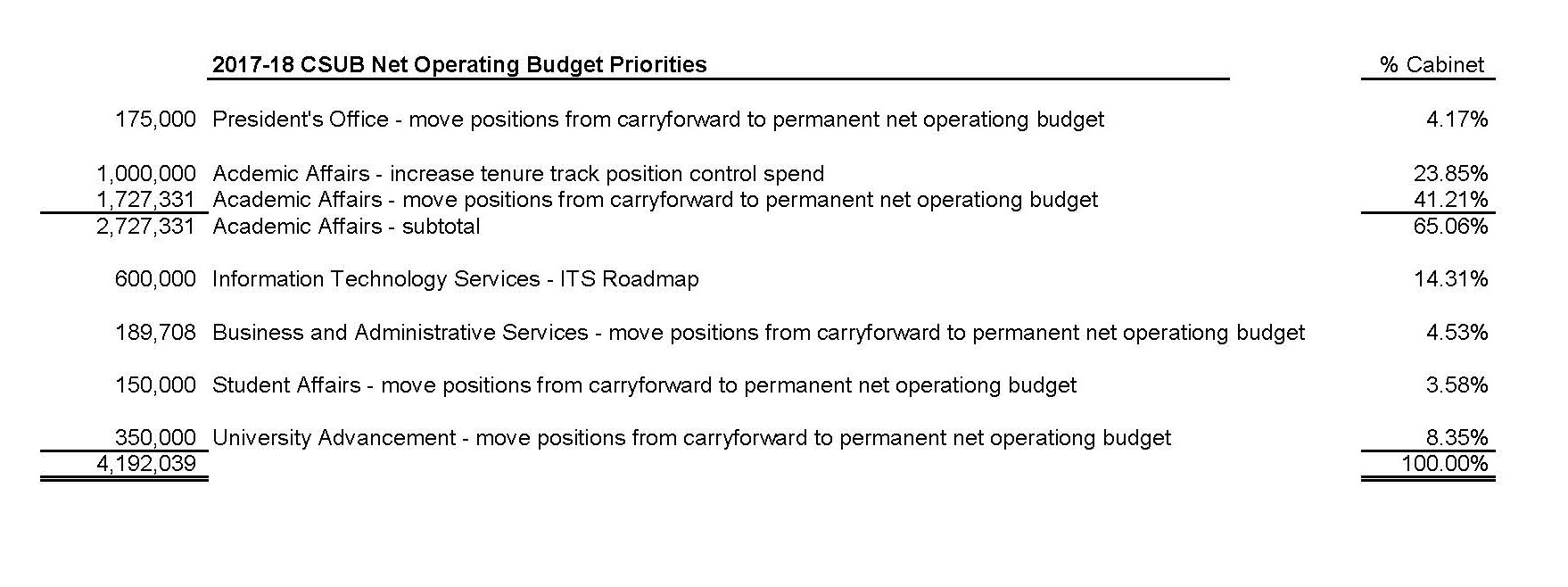 6
2017 State Advocacy Events Calendar
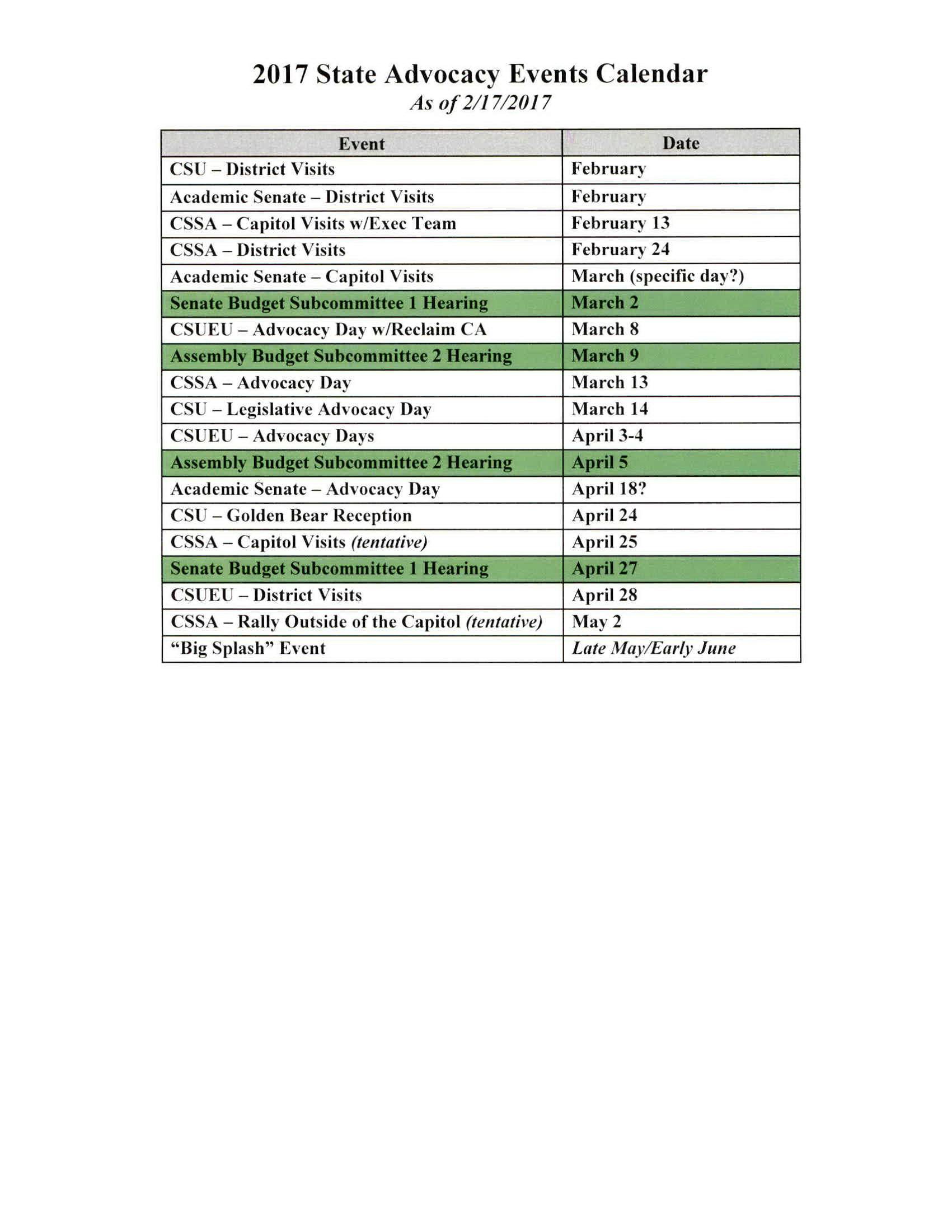 7